Chapter 2: Appendix
Graphs in Economics
Chapter 2: Appendix – Graphs in Economics
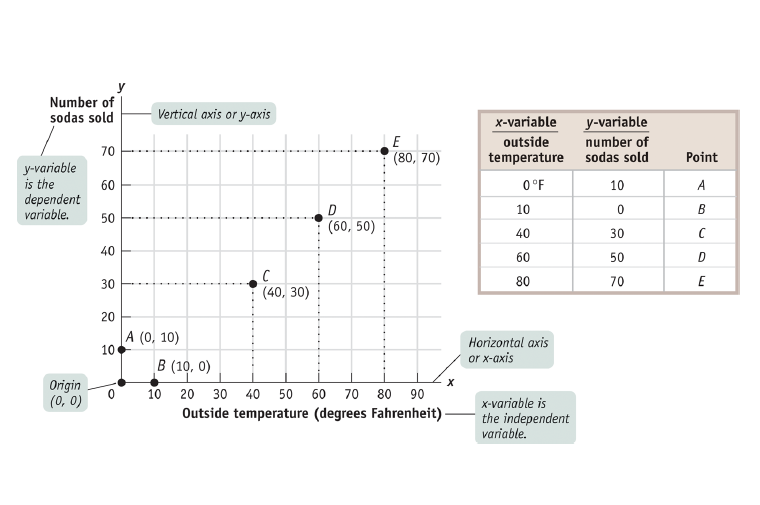 Chapter 2: Appendix – Graphs in Economics
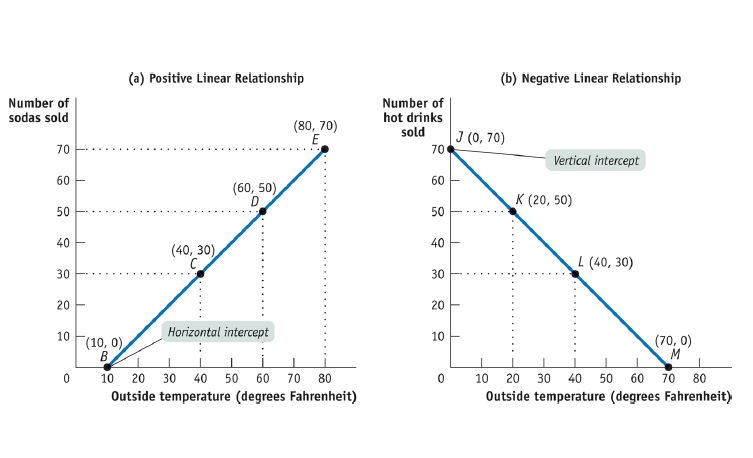 Chapter 2: Appendix – Graphs in Economics
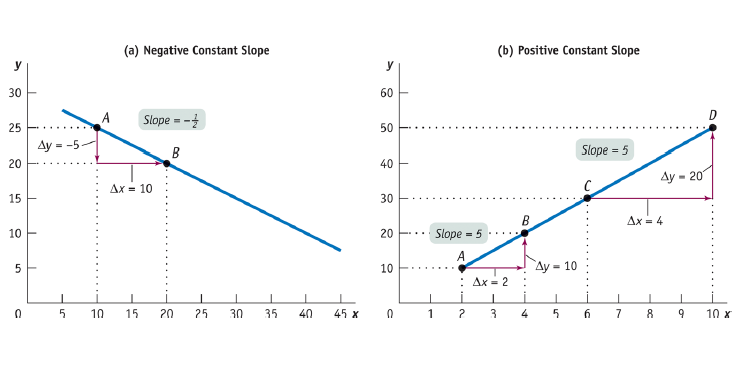 Chapter 2: Appendix – Graphs in Economics
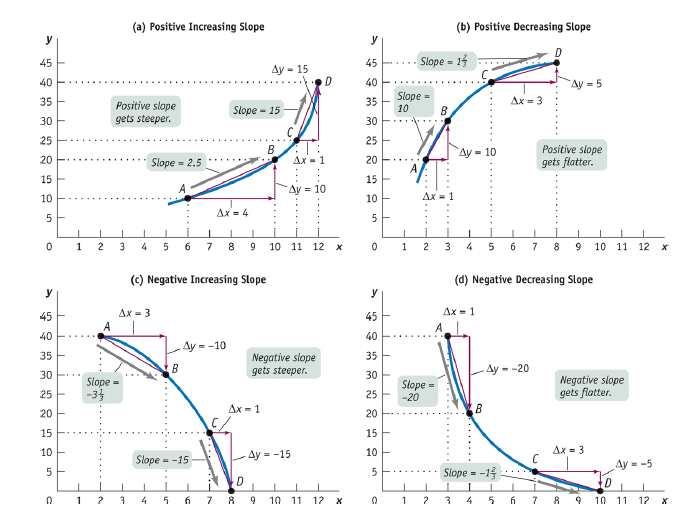 Chapter 2: Appendix – Graphs in Economics
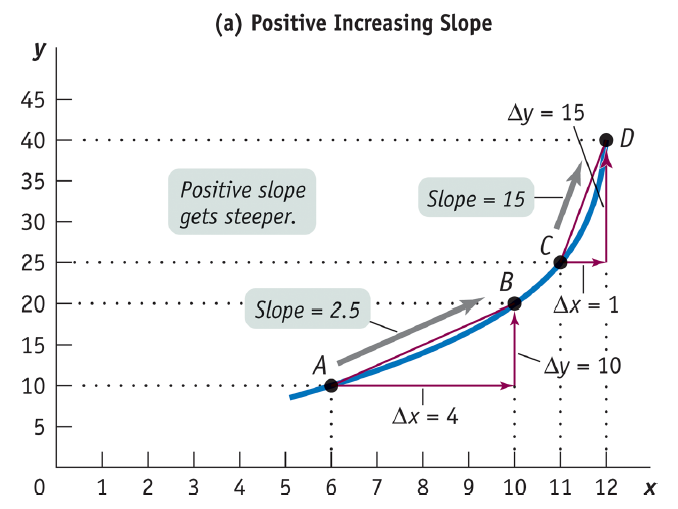 Chapter 2: Appendix – Graphs in Economics
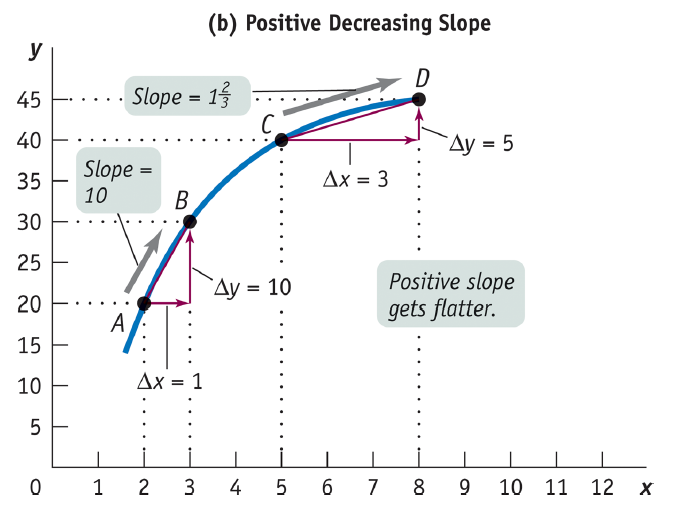 Chapter 2: Appendix – Graphs in Economics
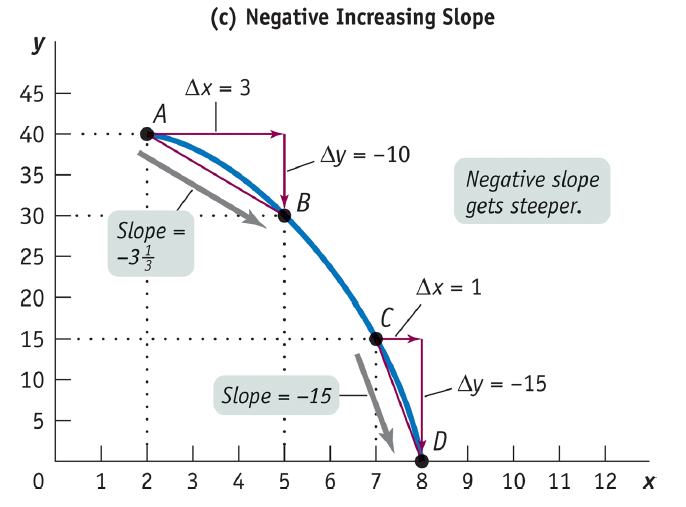 Chapter 2: Appendix – Graphs in Economics
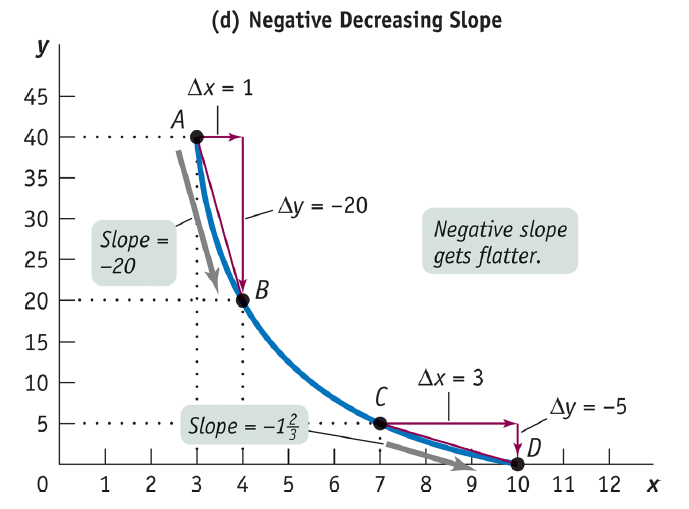 Chapter 2: Appendix – Graphs in Economics
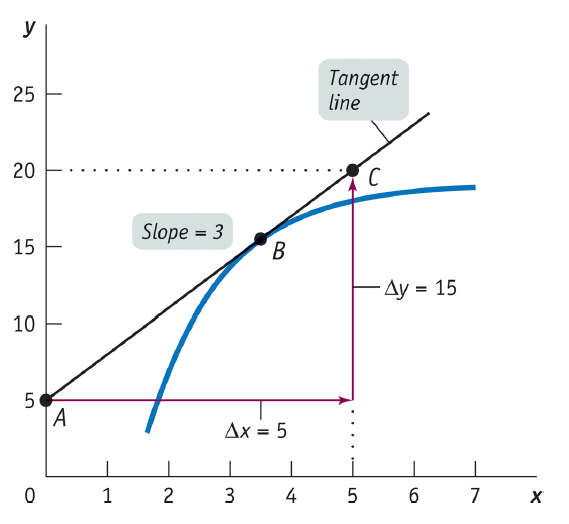 Chapter 2: Appendix – Graphs in Economics
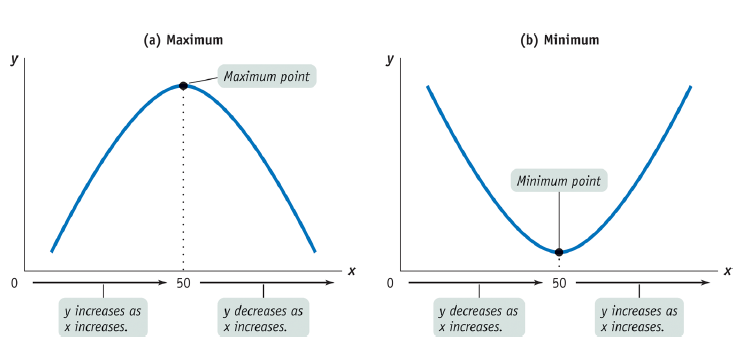 Chapter 2: Appendix – Graphs in Economics
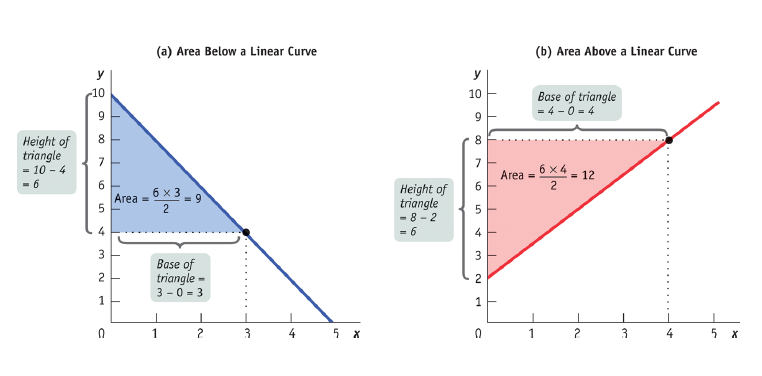